May 2019
Interoperable Approach for NGV New Modulations
Date: 2019-05-09
Authors:
Slide 1
Fischer - Filippi - Martinez, NXP
May 2019
Abstract
This submission provides technical details on a new PPDU and waveform design for NGV, bringing performance improvements, while maintaining full backward compatibility with legacy IEEE 802.11p stations and providing fairness for access to the channel among all stations.

The new PPDU can include two different sections, which use two different modulations.  This facilitates a smooth transition from an environment dominated by legacy 802.11p equipment to one with increasing amounts of 802.11bd equipment.
Slide 2
Fischer - Filippi - Martinez, NXP
May 2019
NGV PPDU format
Slide 3
Fischer - Filippi - Martinez, NXP
May 2019
Conceptual Framework
The V2X radio environment is both complex and dynamic.  
The population of stations, hence the mix of legacy and NGV stations, should be expected to change frequently, sometimes abruptly 
The critical messages are sent repeatedly to provide high likelihood of successful reception
Critical messages should be received at nearby stations, regardless of capabilities
While this could be done by using the legacy modulation for all such messages, this denies the benefits of the new modulation(s) to the most important messages
Therefore, copies of such messages (MSDUs) should, in many cases, be sent using both the legacy and new modulations
The amount of transmission time allocated to each modulation can be varied dynamically, based on the station’s estimate of the capabilities of the nearby stations
The allocation may vary the particular modulations used to keep overall cannel usage roughly constant while conveying copies of the messages using both legacy and NGV
Slide 4
Fischer - Filippi - Martinez, NXP
May 2019
NGV PPDU format: proposal for inclusion of the new modulation symbols
Payload (802.11p)
SIG
L-LTF
L-STF
freq
Legacy IEEE 802.11p section
NGV section
time
Configurable gap
The detailed organization of the NGV section is not the scope of this submission.
However, indicatively, the NGV section may comprise:
Pilots for channel estimation (similar in function as L-LTF)
Symbol(s) carrying information about the NGV data symbols (similar in function as L-SIG)
Data symbols
Slide 5
Fischer - Filippi - Martinez, NXP
May 2019
IEEE 802.11bd PPDU format: SIG & duration field info
Configurable gap
MAC header
MAC header
Copy of MSDU using « New DATA » symbols
MSDU Payload (802.11p)
NGV SIG
SIG
L-LTF
L-STF
copy
freq
Legacy IEEE 802.11p section
NGV section
time
The length information included in the NGV-SIG may indicate the end of the NGV symbols
Just like L-SIG indicates the end of the L-DATA symbols

Consistently with aggregation technique used in IEEE 802.11ac, the duration field of each section’s MAC header should be identical (and only the first one is effectively used). An NGV station shall never update its NAV based on the duration field value received from a group-addressed frame.
Slide 6
Fischer - Filippi - Martinez, NXP
May 2019
IEEE 802.11bd PPDU: construction when containing only the NGV section
In this configuration, IEEE 802.11bd messages start with a legacy preamble
freq
New modulation symbols section
L_SIG
L-LTF
L-STF
time
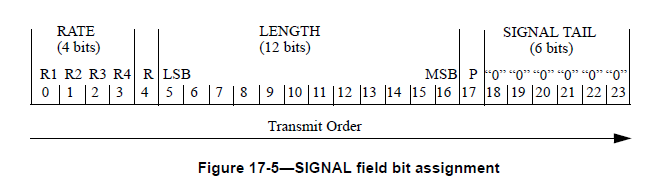 Encoding of the legacy SIG info: 
Need to flag this packet as a “non-11p” rate  R4=0
Extra redundancy protection: in case some legacy stations would ignore R4 (although they should not), encode the R1-R3 and LENGTH fields so that packet duration matches the duration of the NGV symbols, as if it were a legacy PPDU. As reference, we can encode R1-R3 as « QPSK ½ », and encode LENGTH accordingly.
Slide 7
Fischer - Filippi - Martinez, NXP
May 2019
Legacy device PHY state machines
Slide 8
Fischer - Filippi - Martinez, NXP
May 2019
IEEE 802.11bd PPDU: how legacy device treat incoming packets containing both legacy and NGV sections
freq
L_SIG
L-LTF
L-STF
Payload (802.11p)
(high-power) energy
time
Legacy IEEE 802.11p device attempt to decode the legacy section as usual

Legacy IEEE 802.11p device observes high-power energy following the legacy section
Slide 9
Fischer - Filippi - Martinez, NXP
May 2019
IEEE 802.11bd PPDU: how legacy device treat incoming packets containing only the NGV section
Acquisition of the packet (identify L-STF, sync.)
Channel Estimation based on L-LTF
Decode the L-SIG info bits
Decoded L-SIG info bits
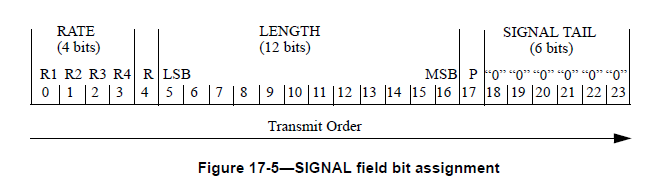 Legacy stations that identify rate as invalid
Legacy stations that FAIL to identify rate as invalid
Attempt to decode the DATA symbols as L-DATA (but the decoding will fail)
Report invalid rate to MAC
Do not attempt to decode the DATA symbols
Channel is observed busy, with high-power energy
freq
freq
(high-power) energy
L-DATA
L_SIG
L_SIG
L-LTF
L-LTF
L-STF
L-STF
time
time
Fischer - Filippi - Martinez, NXP
Slide 10
May 2019
NGV device PHY state machines
Slide 11
Fischer - Filippi - Martinez, NXP
May 2019
IEEE 802.11bd PPDU: how NGV device treat incoming packets (1)
Acquisition of the packet (identify L-STF, sync)
Channel Estimation based on L-LTF
Decode the L-SIG info bits
Decoded L-SIG info bits
NGV stations identify RATE as valid for 11p
NGV stations identify RATE as non-11p (= there is only the NGV section)
Attempt to decode the L-DATA of the legacy section
freq
L-DATA
L_SIG
L-LTF
L-STF
time
Decode the NGV-SIG
Attempt to decode the DATA symbols as NGV-DATA
Then, decode the NGV-SIG that may follow
freq
freq
L-DATA
NGV SIG
L_SIG
L-LTF
L-STF
time
New modulation symbols
L_SIG
L-LTF
L-STF
(continues next slide)
time
Slide 12
Fischer - Filippi - Martinez, NXP
May 2019
IEEE 802.11bd PPDU: how NGV device treat incoming packets (2)
Then, decode the NGV-SIG that may follow
freq
L-DATA
NGV SIG
L_SIG
L-LTF
L-STF
time
NGV stations identify RATE as valid NGV rate
NGV stations identify non-NGV RATE (for future usage “NGV+”)
NGV stations identify there was no such NGV-SIG
Report invalid NGV rate to MAC
Do not attempt to decode NGV-DATA symbols
Channel is observed busy, with high-power energy
Attempt to decode the DATA symbols as NGV-DATA
Decoding finished
freq
New modulation symbols
freq
NGV SIG
L-DATA
L_SIG
L-STF
L-LTF
(high-power) energy
NGV SIG
L-DATA
L_SIG
L-STF
L-LTF
time
time
Slide 13
Fischer - Filippi - Martinez, NXP
May 2019
Waveform design: a flexible & adaptable toolbox
Slide 14
Fischer - Filippi - Martinez, NXP
May 2019
Waveform design: a flexible & adaptable toolbox
This proposal for inclusion of the new modulation symbols, together with the NGV capability indicator (see 11-19/0083r1) and the Dynamic Monitoring of Nearby Station Characteristics (see 11-19/0783r0), offers a unique versatile framework, where the waveform generation rules can be advantageously configured according to the needs of each network, by the relevant regional ITS standardization bodies (ETSI, SAE, etc.).

With this concept, IEEE 802.11bd can offer flexibility on the following aspects:
The choice of the modulations
What to do when legacy stations are detected (hard switch / soft switch)
Use in conjunction of the repetitions technique, channel busy statistics, or other metrics
Etc.
The next slides show a few configurations which can be derived from this toolbox.
Slide 15
Fischer - Filippi - Martinez, NXP
May 2019
Objective: Allow for a wide variety of switching options
There is a wide range of modulation decision functions for use at NGV stations:
At one extreme is a “hard switch”, where new modulation PPDUs are transmitted only when no legacy-only stations are detected.
This seems overly restrictive, especially in places where roadside infrastructure is deployed using 802.11p, which would preclude any use of new modulations for the indefinite future.
Hard switch would also preclude the ITS scenarios that use “NGV-only” services, which have no need for legacy communication because they are deployed after NGV is available.
In the middle is “soft switch”, where a mix of legacy and new modulation PPDUs are sent, based on nearby station capabilities and channel traffic levels.
These are the most flexible, and can be parameterized to match either extreme when particular radio environments are detected.
At the other extreme is mandatory repetition, where every MPDU is sent in both a legacy PPDU and a new modulation PPDU.
This is inefficient and inflexible.
Slide 16
Fischer - Filippi - Martinez, NXP
May 2019
Example 1: Legacy to NGV soft switch, legacy section uses constant modulation and coding scheme (1)
In this example, we depict a soft switch between legacy and NGV type of waveforms, based on the TechPercentage metric. The legacy section stays at QPSK ½ , so the medium stays busy longer than is required to send just the legacy PPDU.
NGV stations use the TechPercentage to select an operating state as shown in the table:
The ranges indicated in the TechPercentage column are exemplary values, which can be defined by ITS regulatory bodies such as ETSI or SAE.
Slide 17
Fischer - Filippi - Martinez, NXP
May 2019
Example 1: Legacy to NGV soft switch, legacy section uses constant modulation and coding scheme (2)
Adjustable durations of the new modulation sections based on actual channel usage – NGV stations include new modulation in PPDUs according to their measured TechPercentage and configured state thresholds.
end of PPDU
end of PPDU
end of PPDU
end of PPDU
end of PPDU
end of PPDU
State #1
Legacy 802.11p PPDU (QPSK ½)
time
State #2
New modulation
Legacy 802.11p PPDU (QPSK ½)
time
Legacy 802.11p PPDU (QPSK ½)
State #3
New modulation
time
New modulation
Legacy 802.11p PPDU (QPSK ½)
State #4
time
Legacy 802.11p PPDU (QPSK ½)
New modulation
State #5
time
State #6
New modulation
Legacy 802.11p PPDU (QPSK ½)
time
t=0
Slide 18
Fischer - Filippi - Martinez, NXP
May 2019
Example 2: Legacy to NGV soft switch, legacy section uses higher rates for constant transmission time (1)
In this example, we depict a soft switch between legacy and NGV type of waveforms, based on the TechPercentage metric, with a gradual transition from low to high coding rate modulations, as a goal to keep the transmission time of legacy+NGV constant.
NGV stations use the TechPercentage to select an operating state as shown in the table:
The ranges indicated in the TechPercentage column are exemplary values, which can be defined by ITS regulatory bodies such as ETSI or SAE.
Slide 19
Fischer - Filippi - Martinez, NXP
May 2019
Example 2: Legacy to NGV soft switch, legacy section uses higher rates for constant transmission time (2)
Adjustable durations of the legacy and new modulation sections are based on actual channel usage – NGV stations form NGV PPDUs according to their measured TechPercentage  
Total PPDU duration can be set so that it is (or not) similar to 802.11p PPDU, with same payload, encoded with QPSK ½ (rate 6 Mb/s, shown below as State #1)
State #1
Legacy 802.11p PPDU (QPSK ½)
time
State #2
Legacy 802.11p PPDU (QPSK ¾)
New modulation
time
State #3
Legacy 802.11p PPDU (16QAM ½)
New modulation
time
State #4
Legacy (16QAM ¾)
New modulation
time
State #5
Legacy (64QAM 2/3)
New modulation
time
State #6
STF
New modulation
time
end of PPDU
t=0
Slide 20
Fischer - Filippi - Martinez, NXP
May 2019
Example 3: Legacy and/or NGV switch, using both ChannelBusyPercentage & TechPercentage metrics (1)
This example shows a configuration where both the ChannelBusyPercentage (or CBR) and the TechPercentage metrics are used, and the repetition feature is also possibly used.
Slide 21
Fischer - Filippi - Martinez, NXP
May 2019
Example 3: Legacy and/or NGV switch, using both ChannelBusyPercentage & TechPercentage metrics (2)
ITS layer (ex: ITS-G5, SAE)
Channel ressource monitoring (including DCC)
ChannelBusyPercentage, TechPercentage
Legacy and NGV modulation details
IEEE 802.11bd MAC and PHY
Slide 22
Fischer - Filippi - Martinez, NXP
May 2019
Example 4: Legacy to NGV hard switch
In this example, we depict a hard switch between legacy and NGV type of waveforms, based on the TechPercentage metric.
For values of TechPercentage ≤ P %, encoding is done according to legacy IEEE 802.11p (for example with QPSK ½ encoding, as is defined by ETSI ITS-G5, other options possible)
For values of TechPercentage > P %, encoding is done according to NGV new modulation
Slide 23
Fischer - Filippi - Martinez, NXP
May 2019
Why it is possible to extend the legacy PPDU?
Not different than the case where a receive station gets overlapping messages, due to different geographical situation.
1000 meters
100 meters
RX
TXA
TXB
From receiver RX perspective, processing over time axis:
TX A PPDU
TX B PPDU
time
Slide 24
Fischer - Filippi - Martinez, NXP
May 2019
Append new modulated symbols with configurable gap
Configurable gap time
New modulation symbols
SIG
Payload
L-STF
L-LTF
« new modulation » copy of the message
Exact content discussed on the next slides
« Legacy » copy of the message
The configurable gap can be set
to zero (direct concatenation) for best efficiency, 
to a short interval such as SIFS, to allow each section to be processed as a separate PPDU by the receiving PHY, while appearing as a single instance of medium activity to nearby station MACs, or
to a longer time interval (with a programmable maximum).
Slide 25
Fischer - Filippi - Martinez, NXP
May 2019
Compatibility with adaptive retransmission technique (1)
This new PPDU design is fully compatible with the adaptive retransmission technique described in 11-19/0784 (and previously presented to the NGV SG in 11-18/1186 and 11-18/1577).
Slide 26
Fischer - Filippi - Martinez, NXP
May 2019
Benefits
This technique for incorporating new modulation symbols improves performance while maintaining interoperability, coexistence, backward compatibility, and fairness with 802.11p equipment
This technique offers a flexible toolkit that allows a variety of network deployments configurations. 

This technique does not require changing higher layers of the ITS protocol stack.

This technique can for instance be used in conjunction with the adaptive retransmission technique.
Slide 27
Fischer - Filippi - Martinez, NXP
May 2019
Straw Poll #1
Do you agree to add the following text into Section 3.1 of SFD?
“MPDUs sent by NGV STAs shall be transmitted using both legacy 802.11p modulation and the new modulation defined for 802.11bd. The encoding parameters of the legacy and NGV sections can be set by the higher layers, based on the ChannelBusyPercentage (or CBR) and TechPercentage metrics.”

Y: 
N: 
A:
Slide 28
Fischer - Filippi - Martinez, NXP
May 2019
Straw Poll #2
Do you agree to add the following text into Section 3.1 of SFD?
“The decision at an NGV STA regarding whether to transmit a PPDU using legacy 802.11p modulation, the new modulation defined for 802.11bd, or both shall be made, at least in part, using recent measurement of the percentages of observable traffic sent by legacy-only and NGV-capable stations. This decision may be made at a higher layer, using the TechPercentage and ChannelBusyPercentage (or CBR) metrics measured at the NGV STA.”

Y: 
N: 
A:
Slide 29
Fischer - Filippi - Martinez, NXP
May 2019
Straw Poll #3
Configurable gap time
Do you agree to add the following text into Section 3.1 of SFD?
“The NGV transmission may include both a legacy 802.11p PPDU section and a new modulation PPDU section, each of which contain a copy of the same MPDU.  These PPDU sections shall be separated by a configurable time gap.”
New modulation symbols
SIG
Payload
L-STF
L-LTF
« new modulation » copy of the message
Exact content discussed on the next slides
« Legacy » copy of the message
Y: 
N: 
A:
Slide 30
Fischer - Filippi - Martinez, NXP